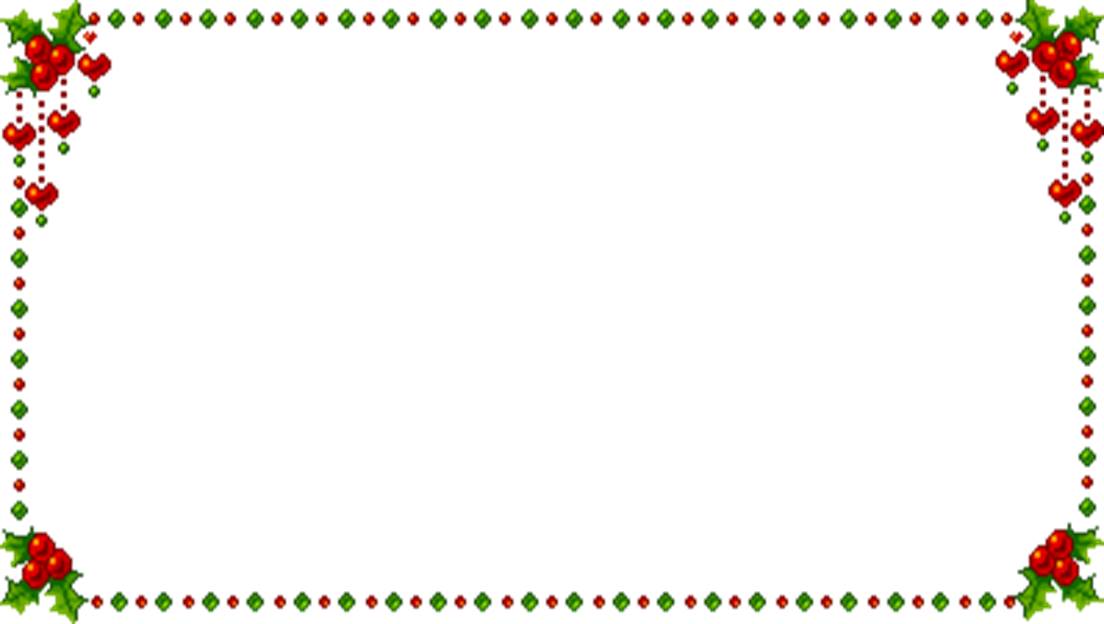 TRƯỜNG TIỂU HỌC LÊ VĂN THẾ
CHÀO CÁC EM HỌC SINH LỚP 1
TẬP ĐỌC 
BÀI: CẦU VỒNG ( T2)
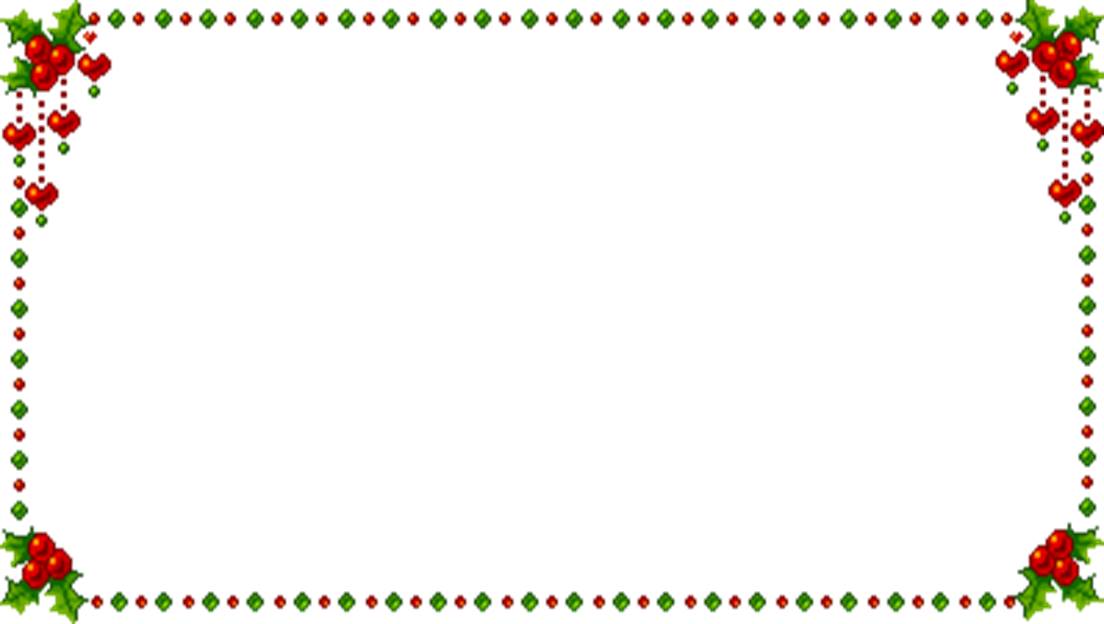 Thứ năm ngày 4 tháng 2 năm 2021
Tập đọc
Bài : Cầu vồng ( Tiết 2)
- Học sinh đọc lại bài tập đọc
Trước và sau mưa, ta thường thấy hình vòng cung rực rỡ trên bầu trời. Vòng cung đó được gọi là cầu vồng.
      Cầu vồng có bảy màu nổi bật là đỏ, cam, vàng, lục, lam, chàm, tím. Màu đỏ ở vị trí cao nhất, màu tím ở vị trí thấp nhất.
    Cầu vồng ẩn chứa nhiều điều lí thú. Đến nay, nhiều câu hỏi về nó vẫn chưa tìm được câu trả lời cuối cùng. Những câu hỏi đó trông chờ các em tìm lời giải đáp.
                                                          Theo khoahoc. com
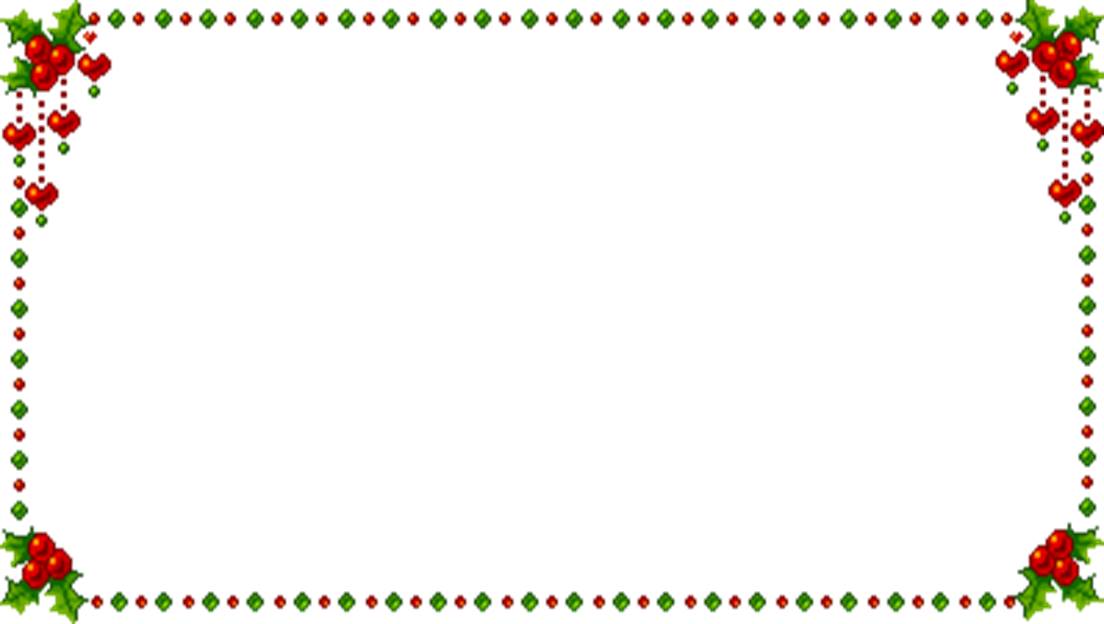 Thứ năm ngày 4 tháng 2 năm 2021
Tập đọc
Bài : Cầu vồng ( Tiết 2)
- Học sinh đọc lại bài tập đọc
- Học sinh  tìm tiếng chứa vần ong, ông có trong bài
vòng, vồng, trông,
- Học sinh  tìm tiếng chứa vần ong, ông ngoài bài
Chong chóng, mong, đông, trồng,
- Học sinh đặt câu
Ví dụ:
           Em mong được đến trường.
            Ba em trồng hoa lan rất  đẹp.
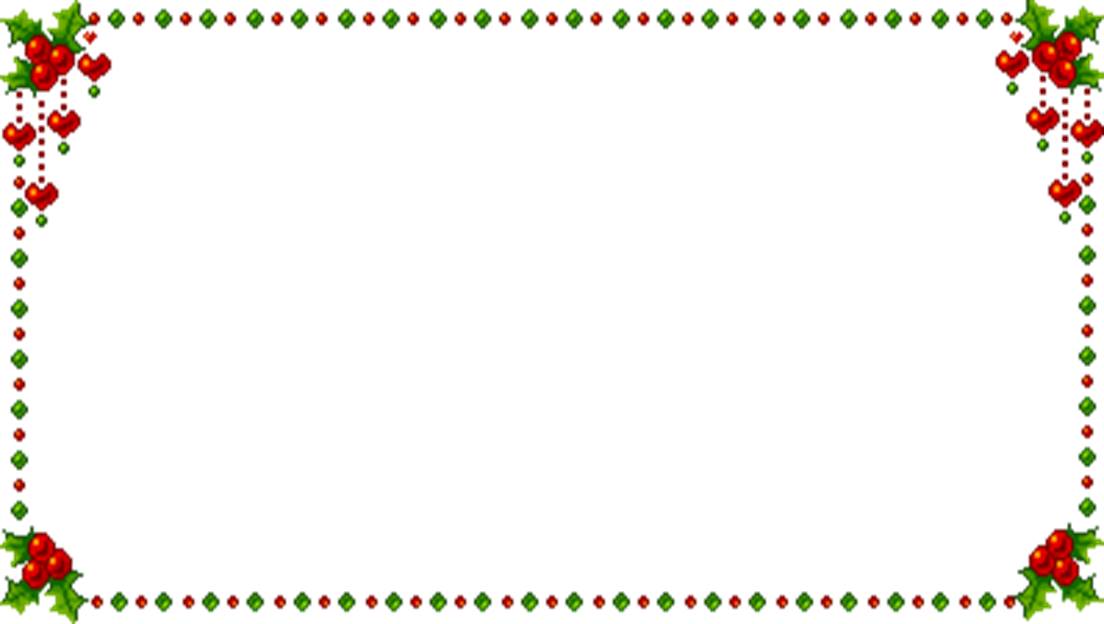 Thứ năm ngày 4 tháng 2 năm 2021
Tập đọc
Bài : Cầu vồng ( Tiết 2)
- Học sinh trả lời câu hỏi:
1/ Tìm các từ ngữ chỉ màu sắc nổi bật của cầu vồng?
,
2/ Em có thích cầu vồng không ? Vì sao?
.
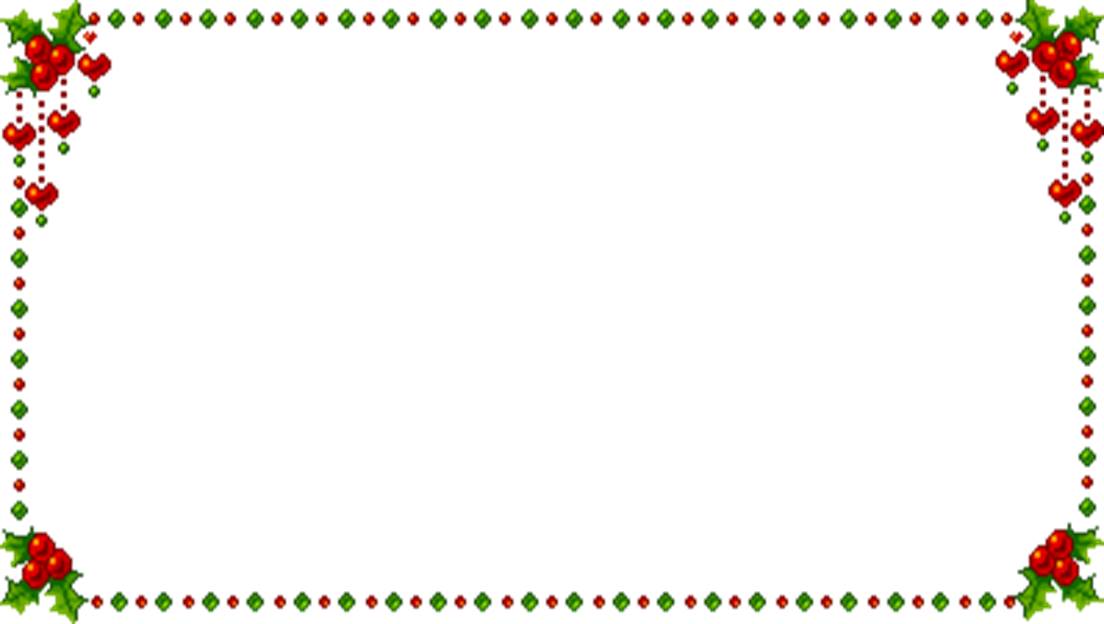 Thứ năm ngày 4 tháng 2 năm 2021
Tập đọc
Bài : Cầu vồng ( Tiết 2)
Củng cố :
.
, Thi đua đọc lại bài
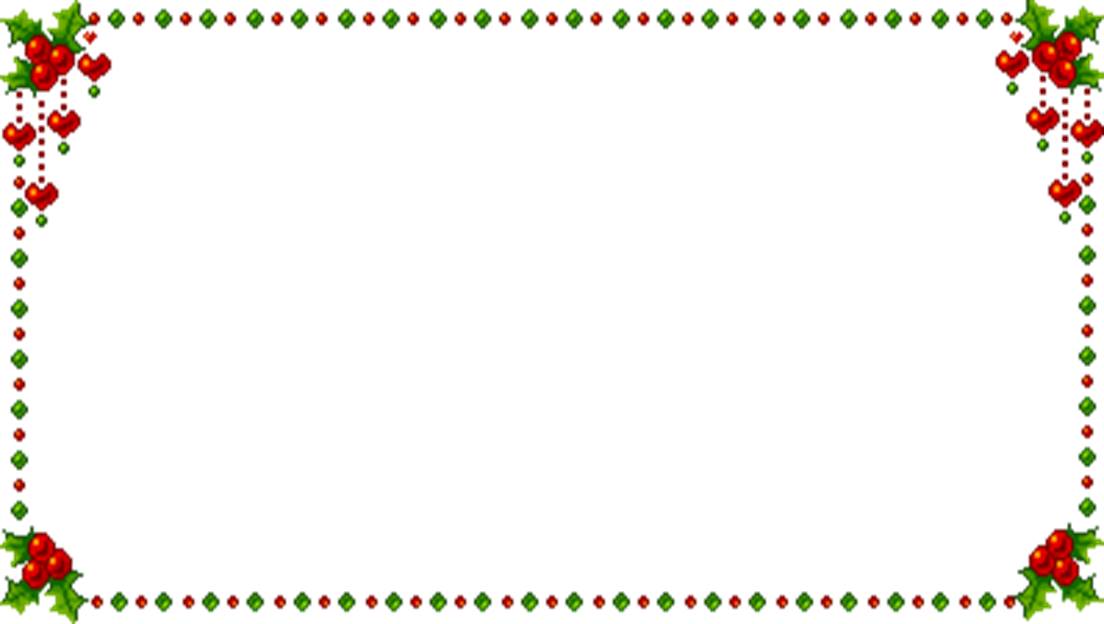 Thứ năm ngày 4 tháng 2 năm 2021
Tập đọc
Bài : Cầu vồng ( Tiết 2)
.TIẾT HỌC ĐÃ KẾT THÚC CHÀO CÁC EM
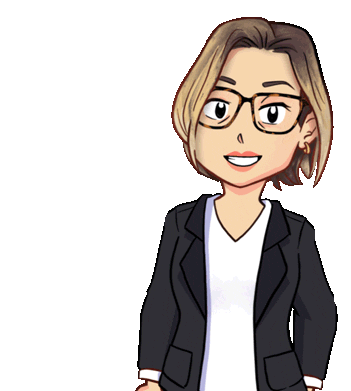